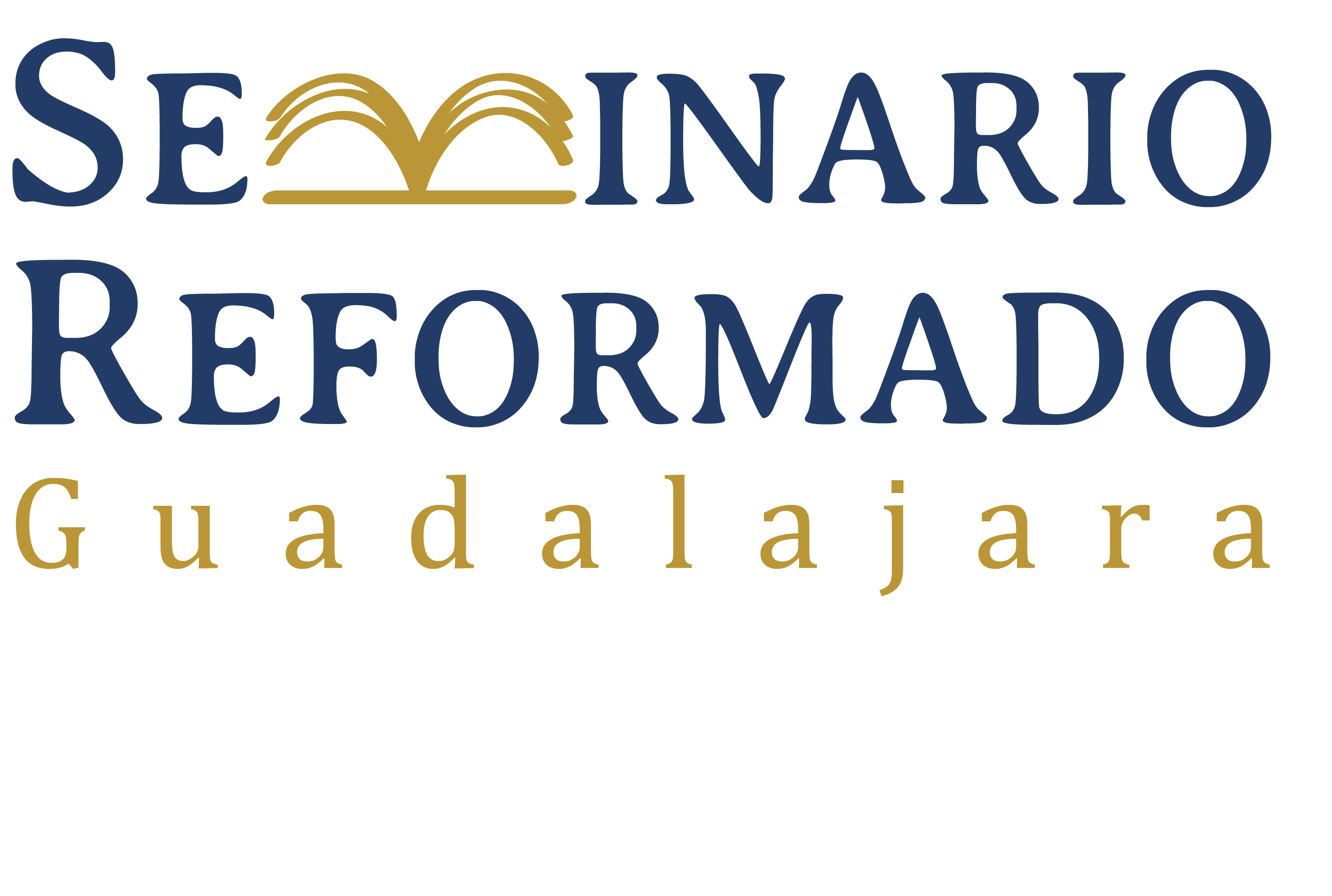 Los libros históricos del AT
Introducción a Crónicas (Parte I)
Crónicas -  Su lugar en el canon
En el Tanakh, Crónicas es el último libro, colocado en los escritos.
Aparentemente no se consideró un libro profético como Samuel y Reyes.
Además, con su resumen de toda la historia del pueblo de Dios, sirve como buena conclusión del canon.
En hebreo se llama “Las palabras de los días”.
En la LXX, está entre Reyes y Esdras.
En la LXX, se llama “Lo omitido”.
Jerónimo sugirió el titulo “Una crónica de la totalidad de la historia sagrada”.
Crónicas - Género
Como todos los libros históricos, Crónicas es historia didáctica.
En el caso de Crónicas, podemos enfatizar que es historia teológica, cuidadosamente diseñada para enseñar.
Young rechazó la idea de que tiene un propósito apologético, pero es posible reconocer su perspectiva y su propósito teológica sin negar su veracidad.
Young escribía en un ambiente moderno que todavía tenía la idea de que la neutralidad era una postura posible.
Crónicas - Género
En el día de Young, el decir que un libro histórico era apologético o teológico igualaba el decir que distorsionaba la historia.
Dillard y Longman reconocieron (y celebraron) que Crónicas (y todos los libros de la Biblia) tenían sus propósitos didácticos y sus perspectivas teológicas sin negar su veracidad.
El reconocer las perspectivas de cada libro ayuda en la interpretación de él.
Crónicas - Autor y Fecha
El Talmud Baba Bathra dijo que Esdras escribió Crónicas, algo que no se puede verificar.
Como termina con el edicto de Ciro, no pudo haberse escrito antes de 539 a.C.
Young sugirió 450-425 a.C. (449)
Harrison sugirió 400 a.C. o un poco después (1153).
Dillard y Longman o fecharon antes de 300 a.C. (171).
Las fechas tempranas permitirían la autoría de Esdras.
Crónicas - Composición
Desde mediados del siglo XIX, los eruditos identificaron un solo autor de Crónicas, Esdras y Nehemías, aunque esta teoría ya no es tan popular (Dillard y Longman 171-72).
Crónicas - Composición
El cronista utilizó muchas fuentes, incluyendo:
Samuel y Reyes (según Dillard y Longman 172 y contra Young 452 y Harrison 1160) o
Algunas fuentes anteriores que el autor de Samuel y Reyes utilizó (según Harrison 1160)
Las crónicas del vidente Samuel (I Cron 29:29)
Las crónicas del profeta Natán (I Cron 29:29)
Las crónicas del vidente Gad (I Cron 29:29)
Las crónicas del profeta Semaías y del vidente Idó (II Cron 12:15)
El comentario del profeta Idó (II Cron 13:22)
El libro de los reyes de Israel (II Cron 20:34)
La visión del profeta Isaías hijo de Amoz (II Cron 32:32)
El libro de los reyes de Judá e Israel (II Cron 32:32)
Crónicas - Estructura
Las genealogías - I Cron 1-9
El reino unido - I Cron 10 a II Cron 9
El reino dividido - II Cron 10-36
Crónicas - Las genealogías
La generación pos-exílica había sido separada de sus raíces históricas y geográficas.
Las genealogías hicieron la conexión entre el pueblo desde la creación hasta el exilio y el pueblo de Dios pos-exílico.
Demostraron la preocupación de Dios por su pueblo a lo largo de su historia.
También sirvieron el propósito práctico de determinar la elegibilidad de personas para el sacerdocio, el reino, la heredad de la tierra, etc.
Crónicas - El reino unido
El cronista omitió las manchas en las reputaciones de David y Salomón:
La competencia entre David y Saúl
La competencia entre David e Isboset
El pecado con Betsabé y contra Urías
La violación de Tamar por Amnón
Las rebeliones de Absalón y Adonías
La maldición de Simí
La transición fea entre David y Salomón
La venganza de Salomón de sus enemigos
La idolatría de Salomón
La culpa de Salomón en el cisma entre Judá e Israel
Crónicas - El reino unido
El cronista enfatizó el esplendor de los reinos de David y Salomón:
La promesa de Dios a David guía la narrativa.
Todo lo que estos reyes hacían prosperaba.
Los números elevados (que son una dificultad en Crónicas que Young examinó brevemente) van con el propósito de exaltar a David y a Salomón.
Crónicas - El reino unido
El enfoque de sus reinos es la construcción del templo.
David llevó el arca a Jerusalén inmediatamente - I Cron 13-16.
Hay una sección larga que describe los preparativos para el templo- I Cron 22-27.
En la transferencia del poder de David a Salomón, se enfatizó el templo - I Cron 28-29.
La sabiduría de Salomón se expresó no tanto en su gobierno sino en su construcción del templo - compara I Rey 5:7 y II Cron 2:12.
Comparó a Salomón con Bezalel - Ex 35:30-31; II Cron 2:12.
Compraró a Hiram-Abi con Aholiab - Ex 35:34-35; II Cron 2:7, 13.
Crónicas - El reino dividido
El enfoque casi exclusivo estuvo en el reino de sur, Judá.
Mencionó el reino del norte, Israel, solo cuando cruzaba con algo de importancia en Judá.
Algunos relacionan esta omisión con una antipatía hacia los samaritanos, algo que es más obvio en Esdras y Nehemías (Lasor, Hubbard, Bush 620).
Puede explicarse más facilmente como un enfoque en la historia de los que todavía existían después del exilio, no la de los que ya habían desaparecido.
Crónicas - El reino dividido
Al mismo tiempo, el cronista enfatizó “todo Israel”.
Esta expresión aparece múltiples veces, aún después de la división de la monarquía.
Las genealogías también presentan la historia de “todo Israel”.
El cronista reportó la participación de “todo Israel” en el reino de Judá - II Cron 11:13-17.
Así que, las diez tribus no se perdieron por completo sino que sus remanentes siguieron absorbidos en el reino de Judá.
También, el cronista reportó los esfuerzos de los reyes de Judá de incluir a “todo Israel” - II Cron 19:4; 30:1-5; 34:6-7.
Crónicas - El reino dividido
Crónicas enfatiza no solo retribución (como en Reyes) sino retribución inmediata.
El pueblo exílico podría preguntar porqué tenía que sufrir por los pecados de sus antepasados.
Crónicas enfatiza que cada uno se beneficia o sufre por sus propios actos.
La experiencia de Roboán fue típica - II Cron 11:5-23 en contraste con 12:1-5 en contraste con 12:6-8.
Dillard y Longman (177) dieron una lista larga de las bendiciones que acompañaban a la obediencia y las maldiciones que acompañaban a la desobediencia.